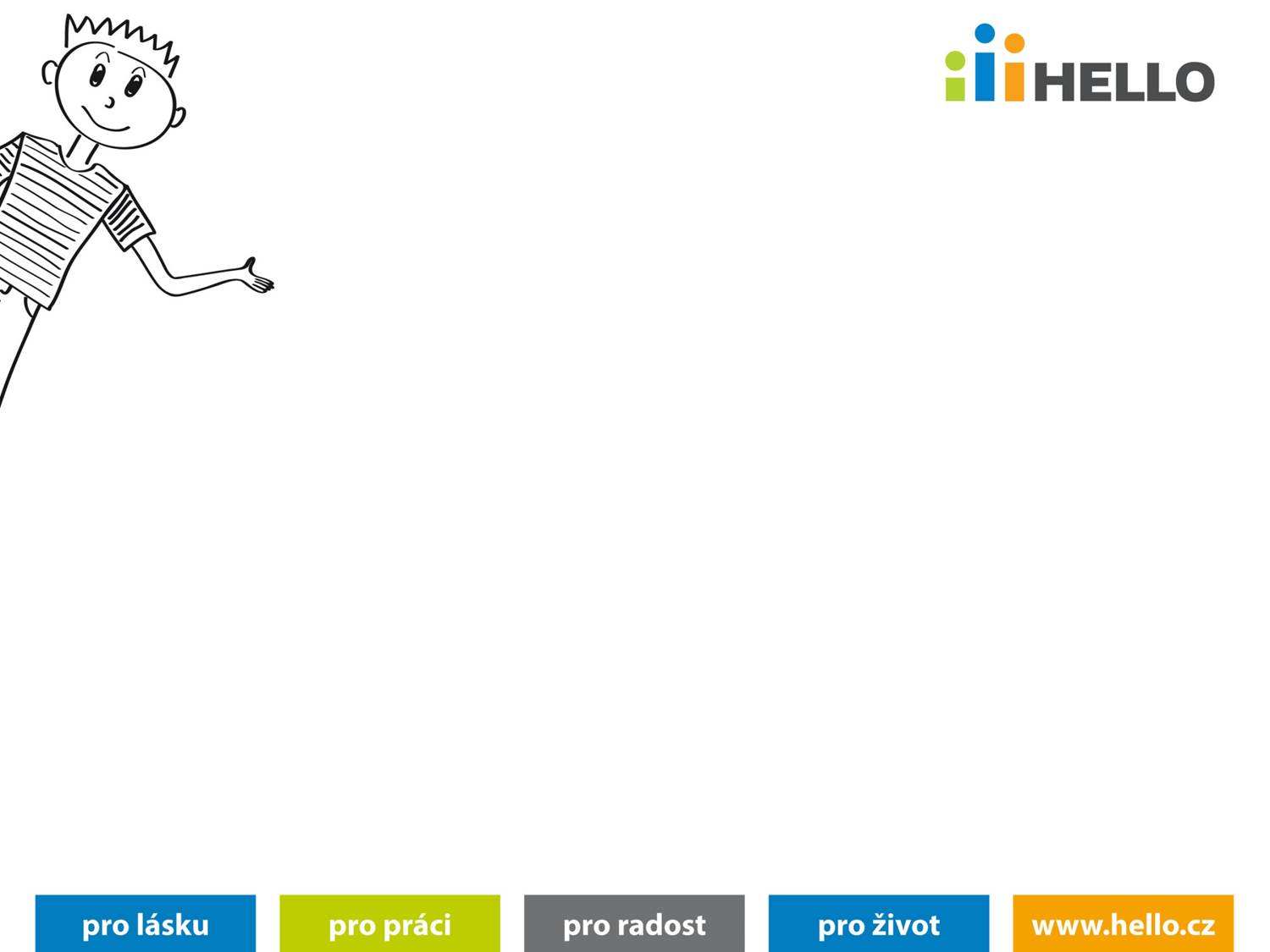 Gymnázium, základní škola a mateřská škola Hello s.r.o

Čs.exilu 491/23
Ostrava Poruba

odloučené pracoviště Mš a 1. stupeň Zš
Fr. Formana 45
Ostrava Dubina
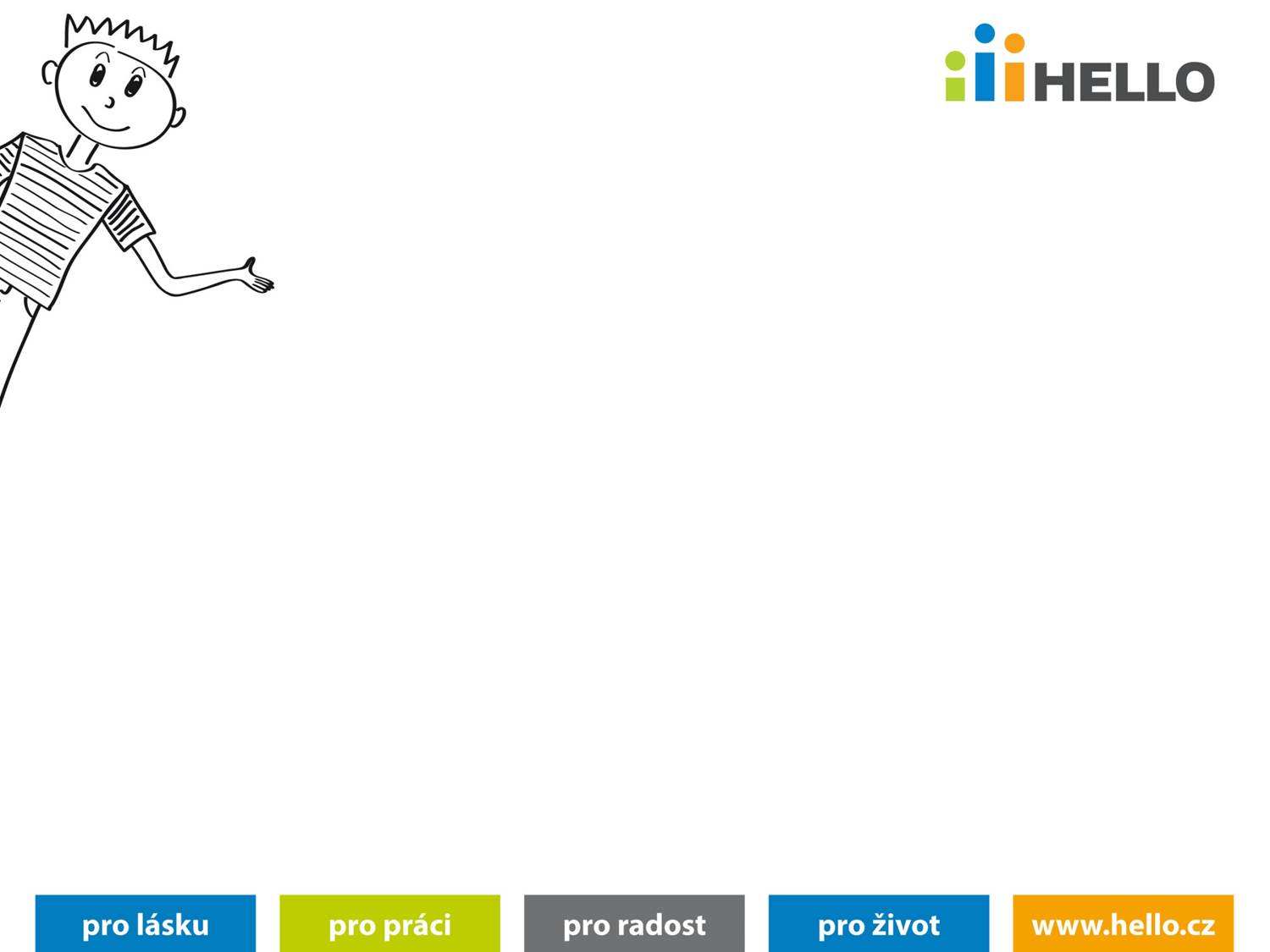 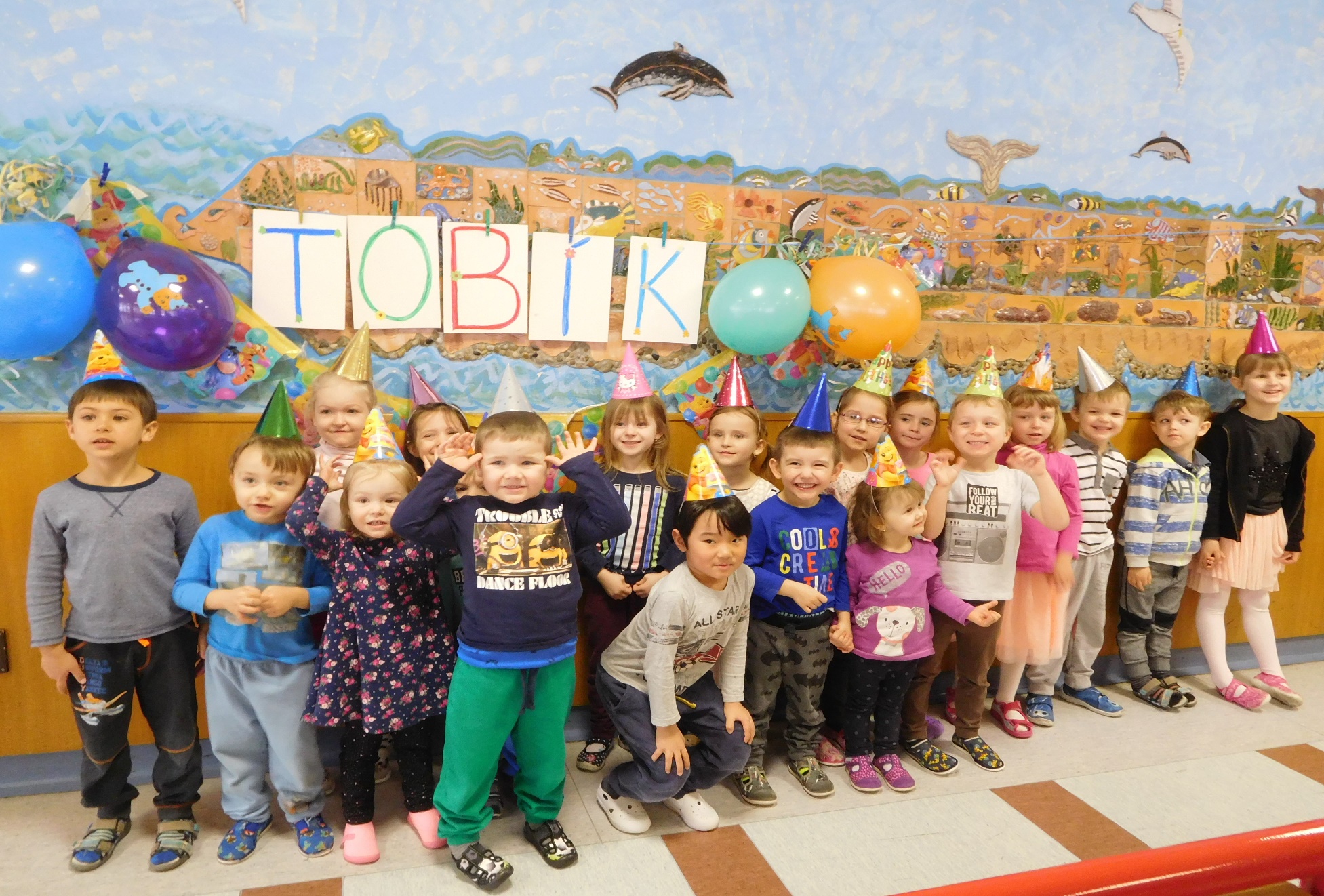 DĚKUJEME
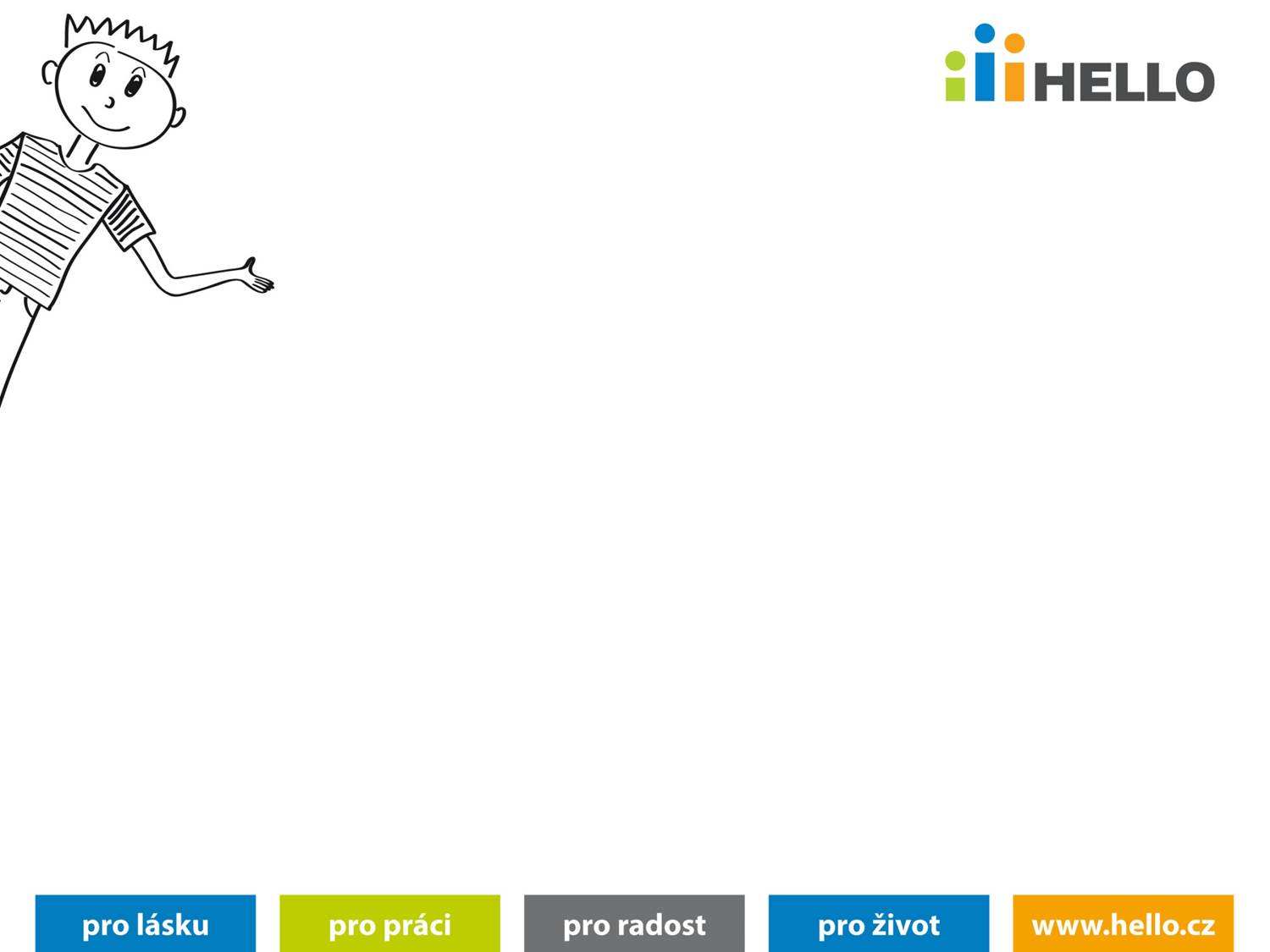 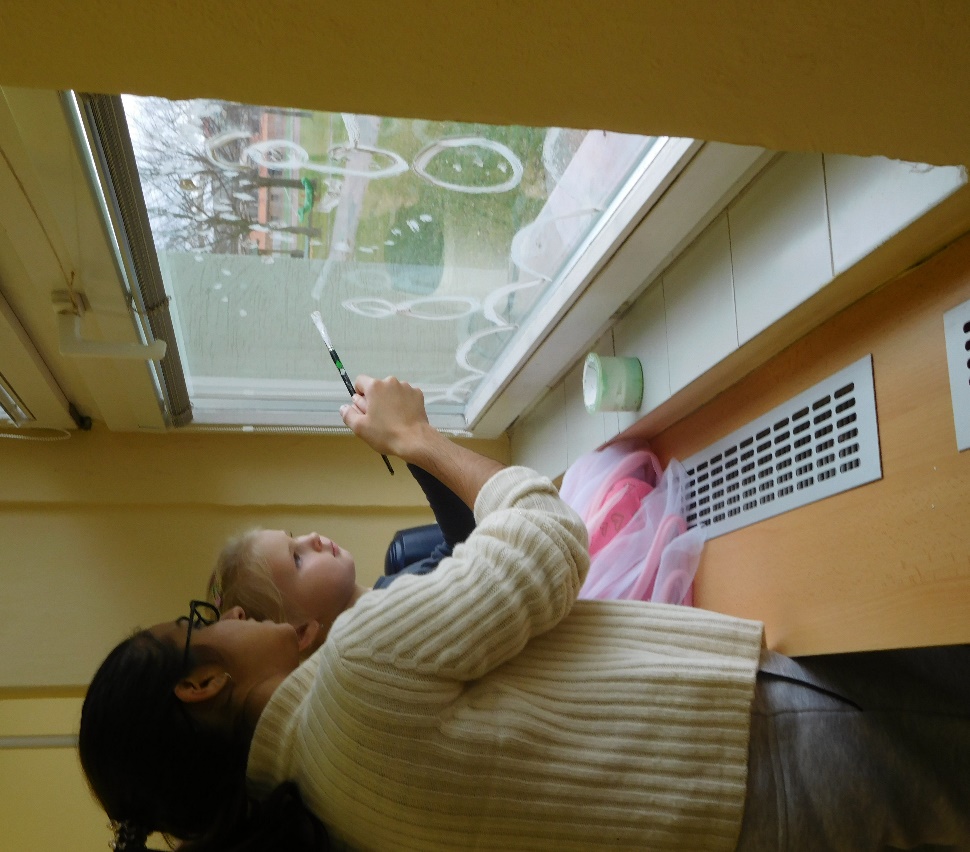 NAŠE PRIORITY

VÝUKA ANGLICKÉHO JAZYKA
MALÉ SKUPINY DĚTÍ VE TŘÍDĚ
PROŽITKOVÉ UČENÍ
INDIVIDUÁLNÍ PŘÍSTUP
PODNĚTNÉ PROSTŘEDÍ
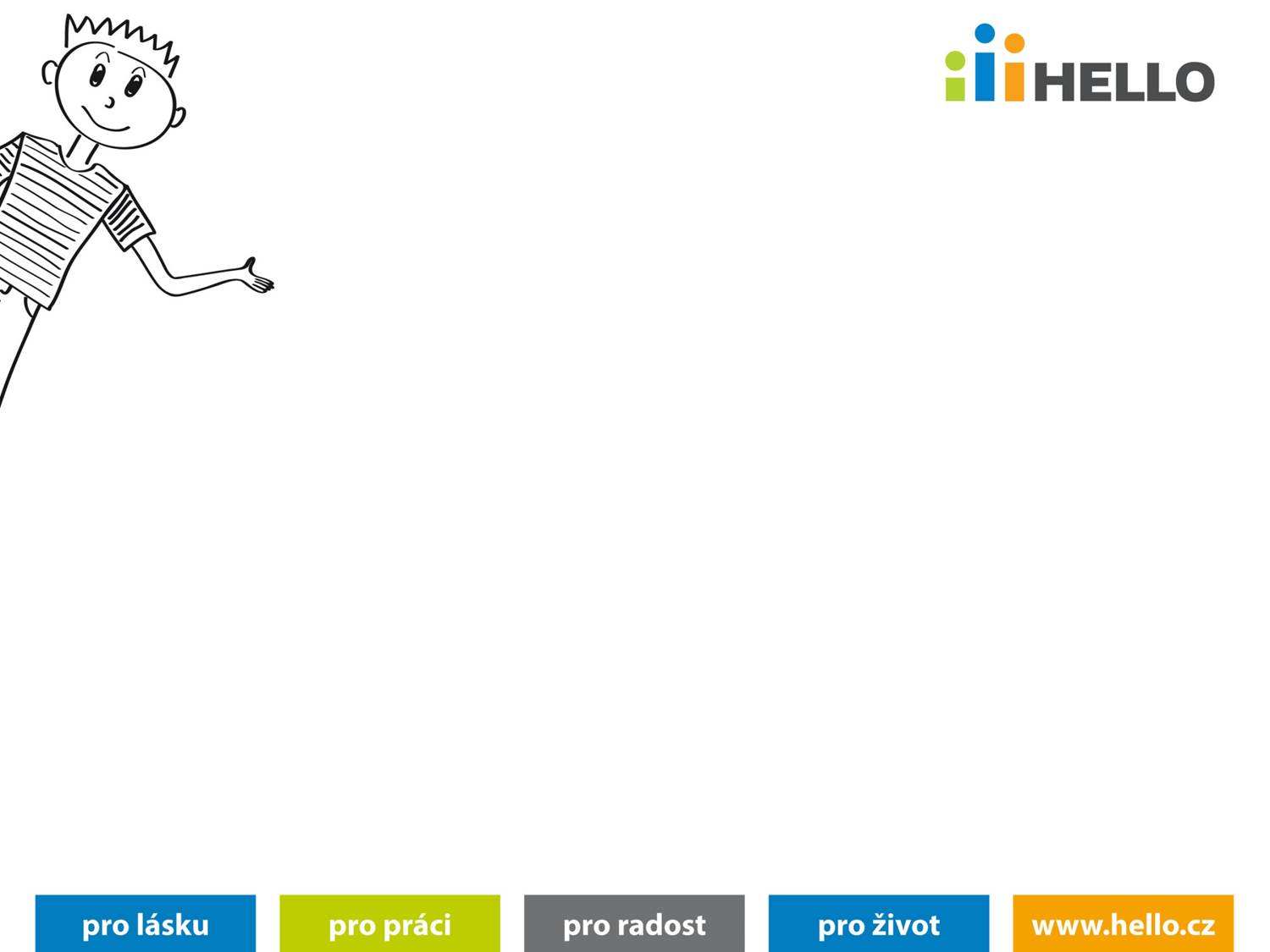 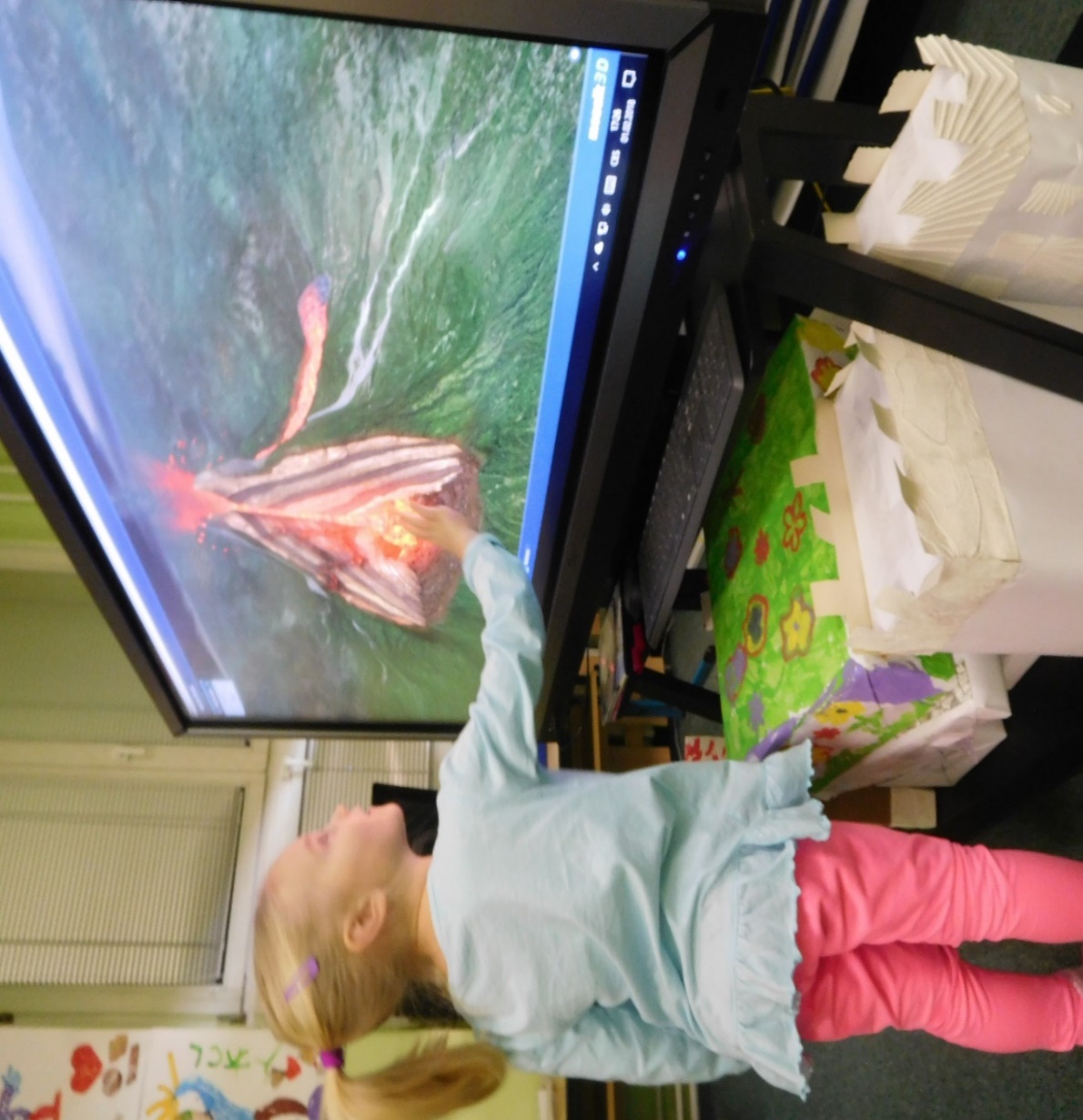 MULTIBOARD
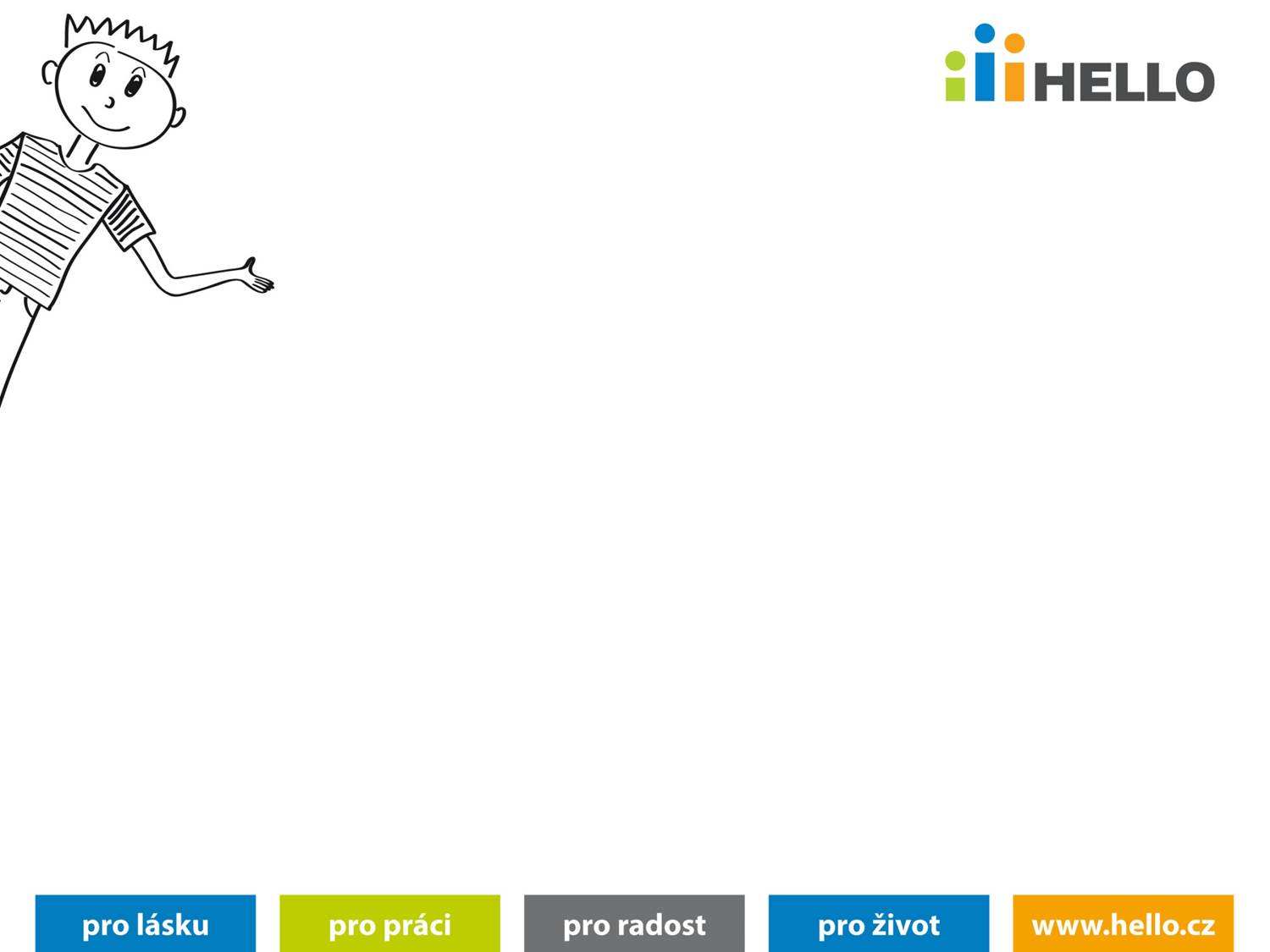 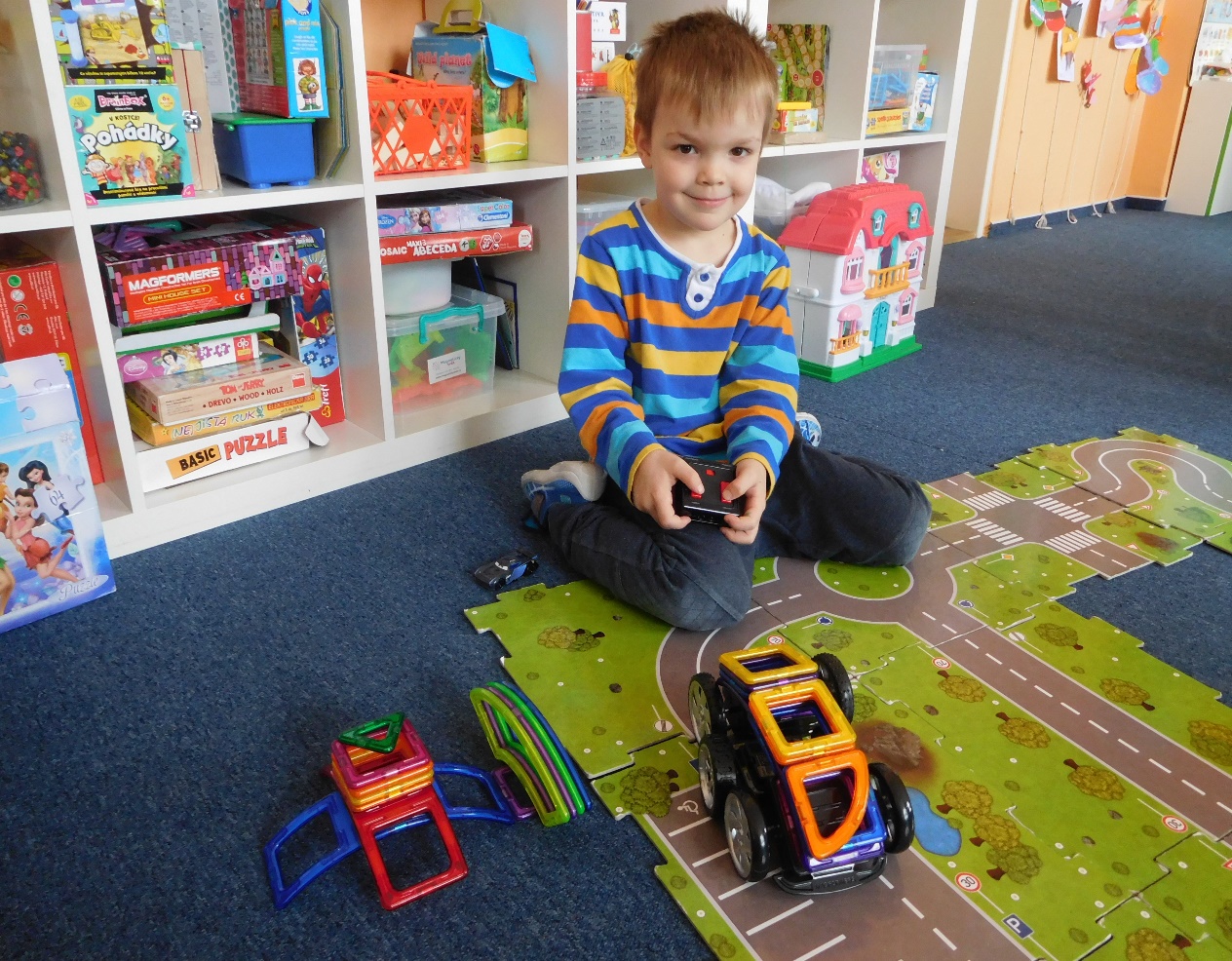 MAGNETICKÁ STAVEBNICE
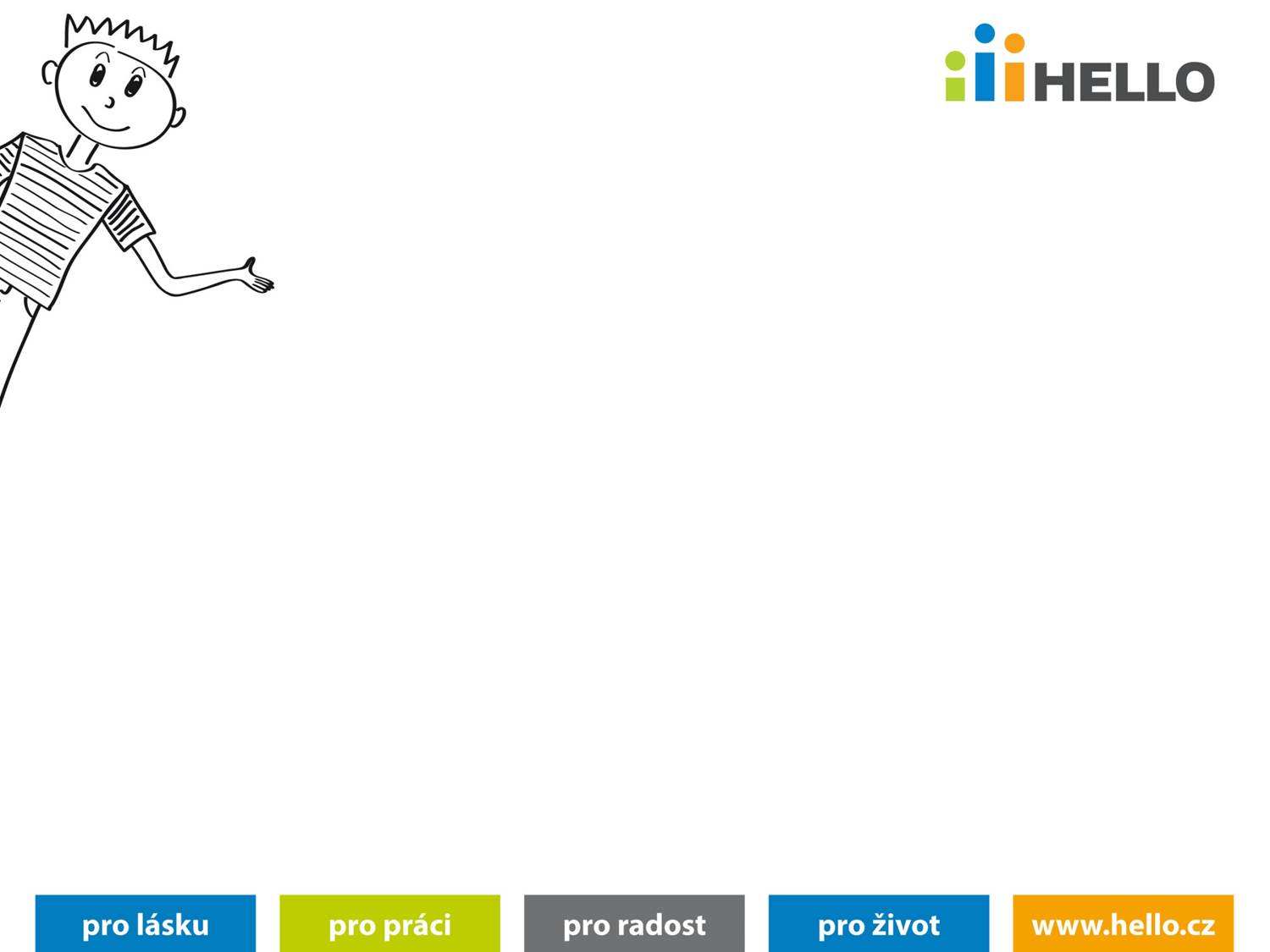 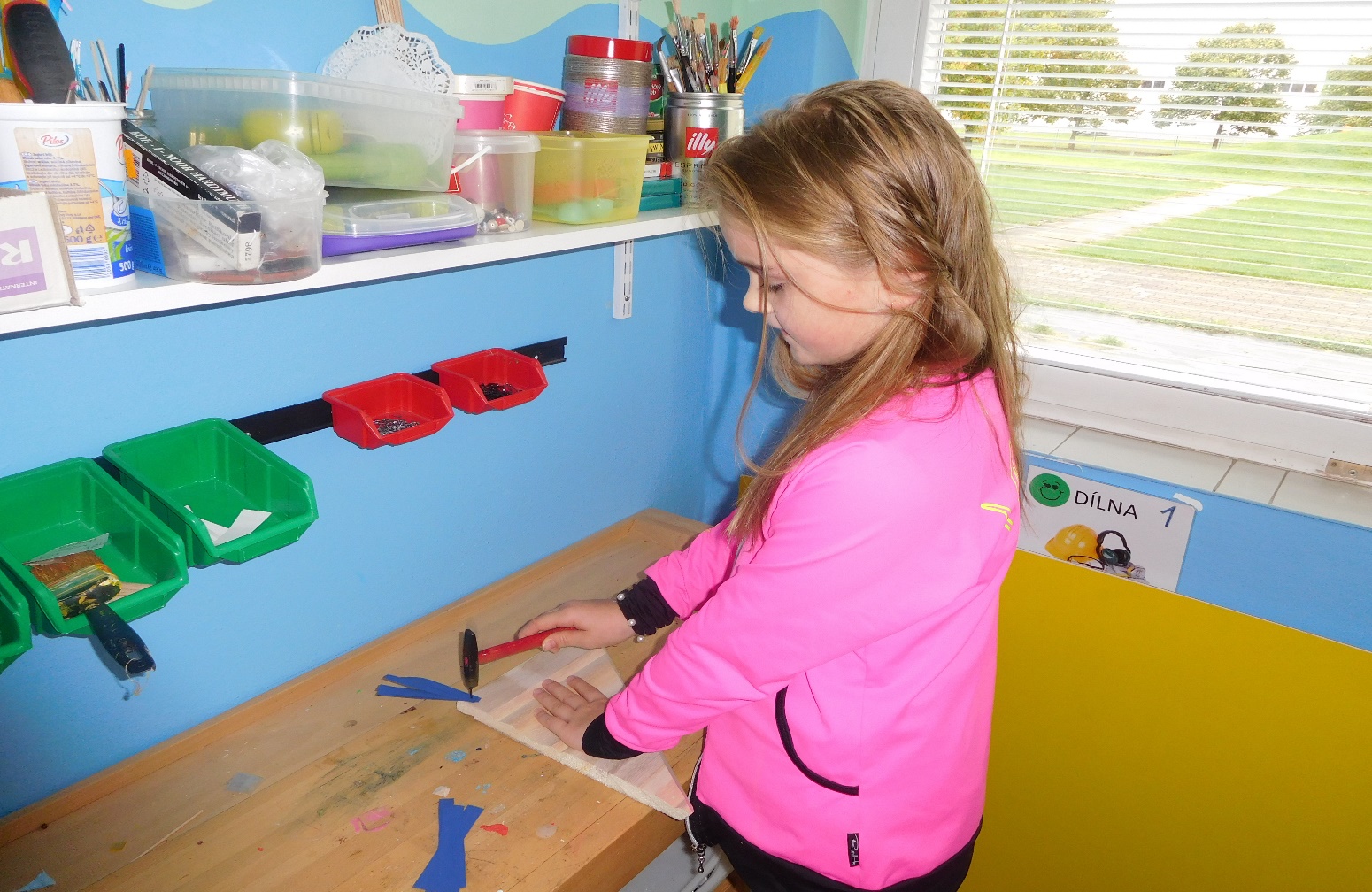 DÍLNA PRO MALÉ KUTILY
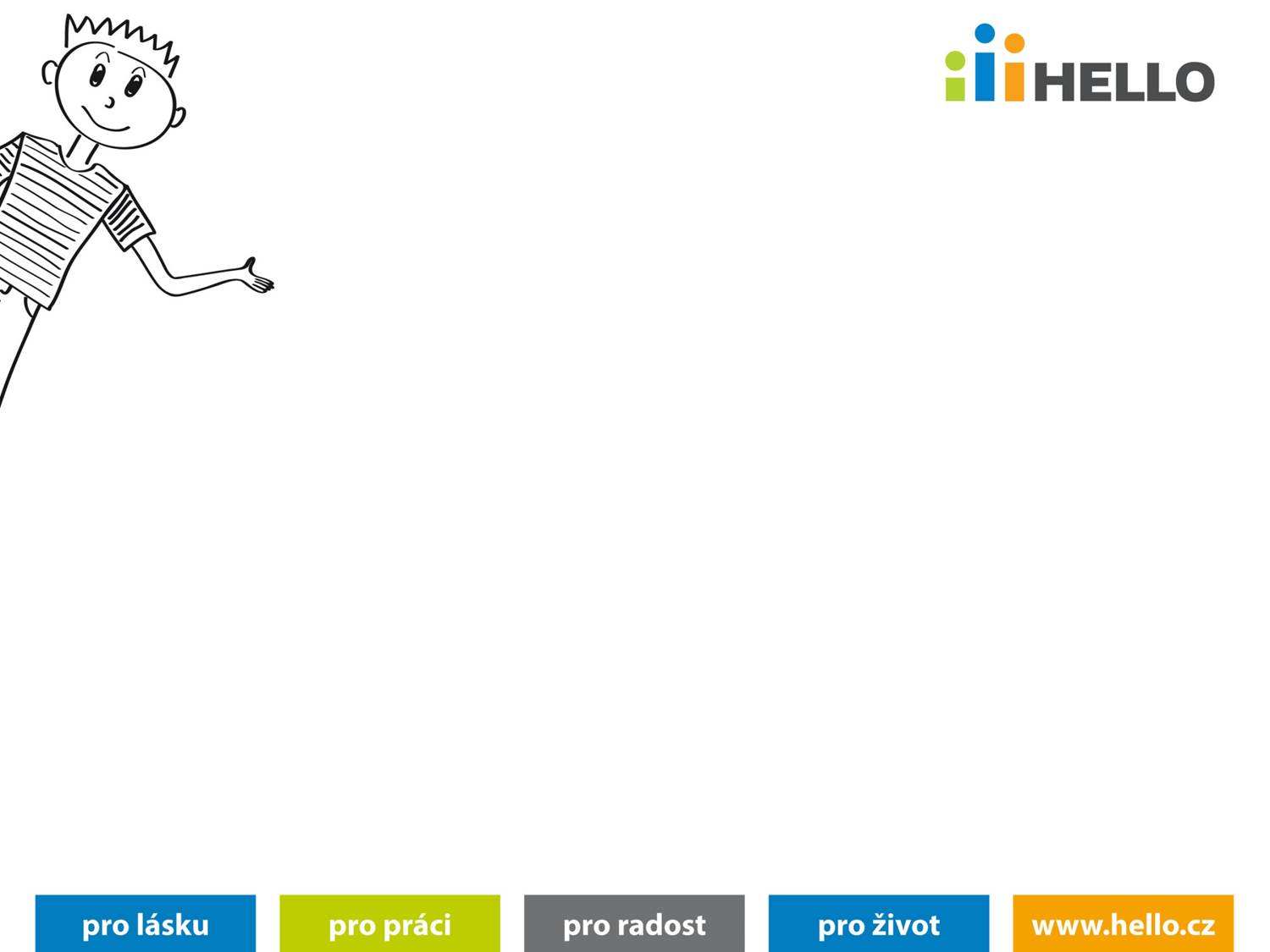 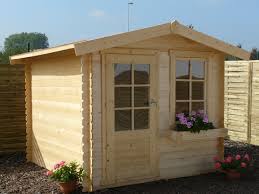 NOVÝ ZAHRADNÍ DOMEK
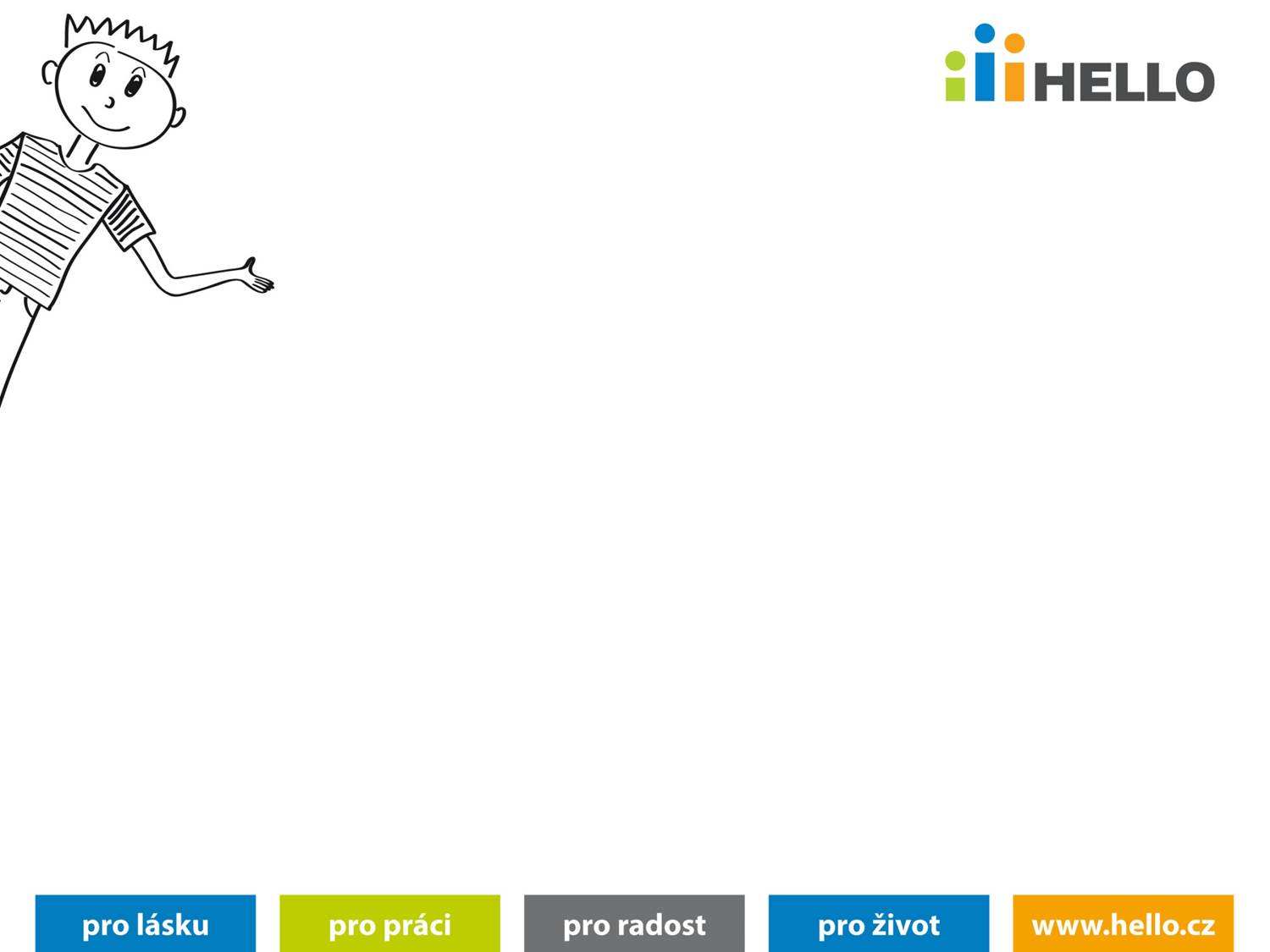 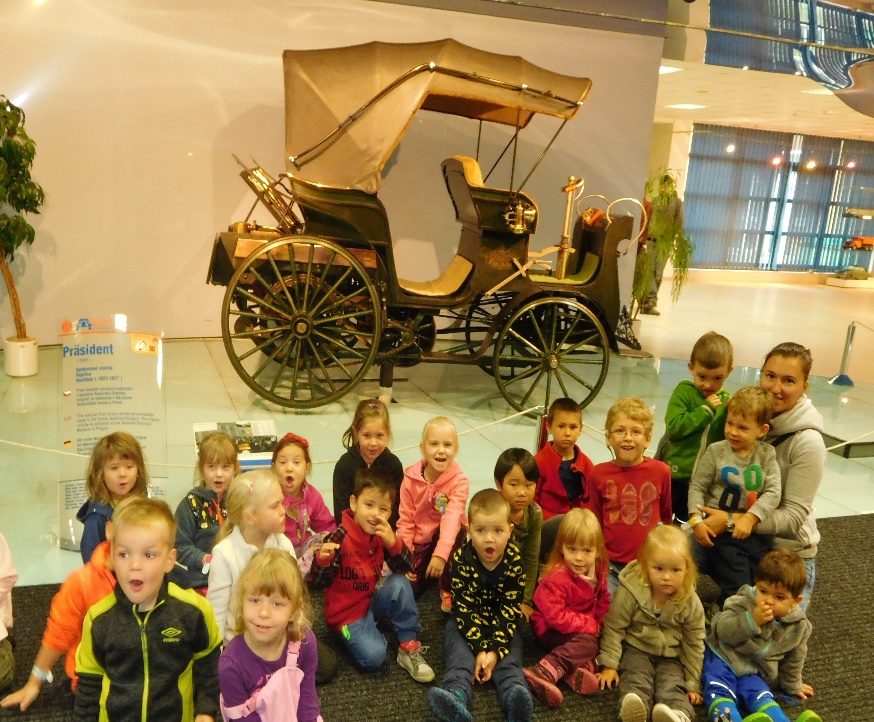 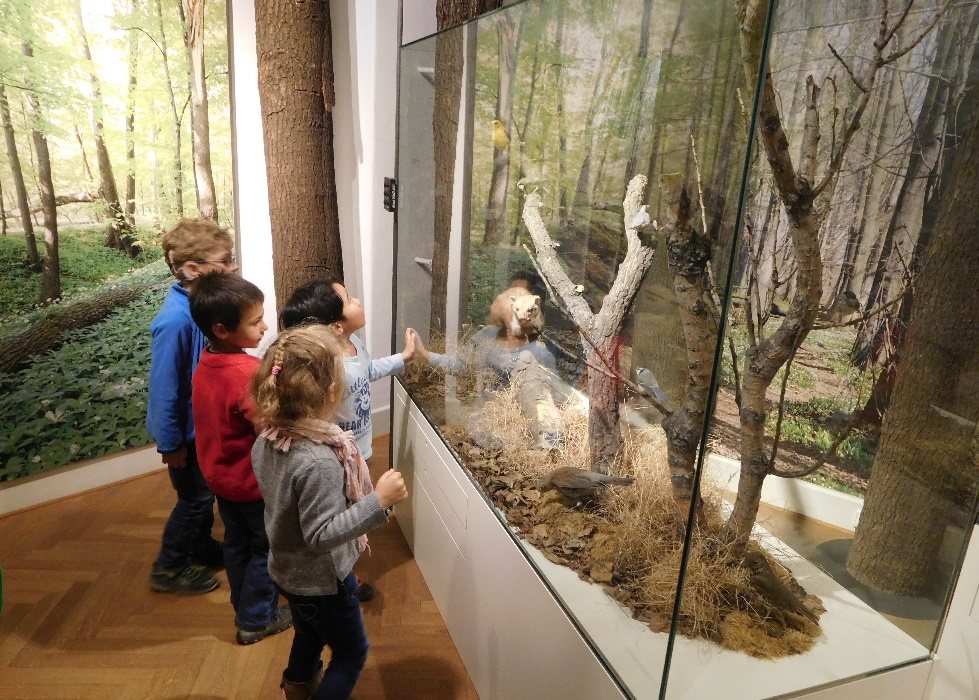 ŠKOLNÍ EXKURZE
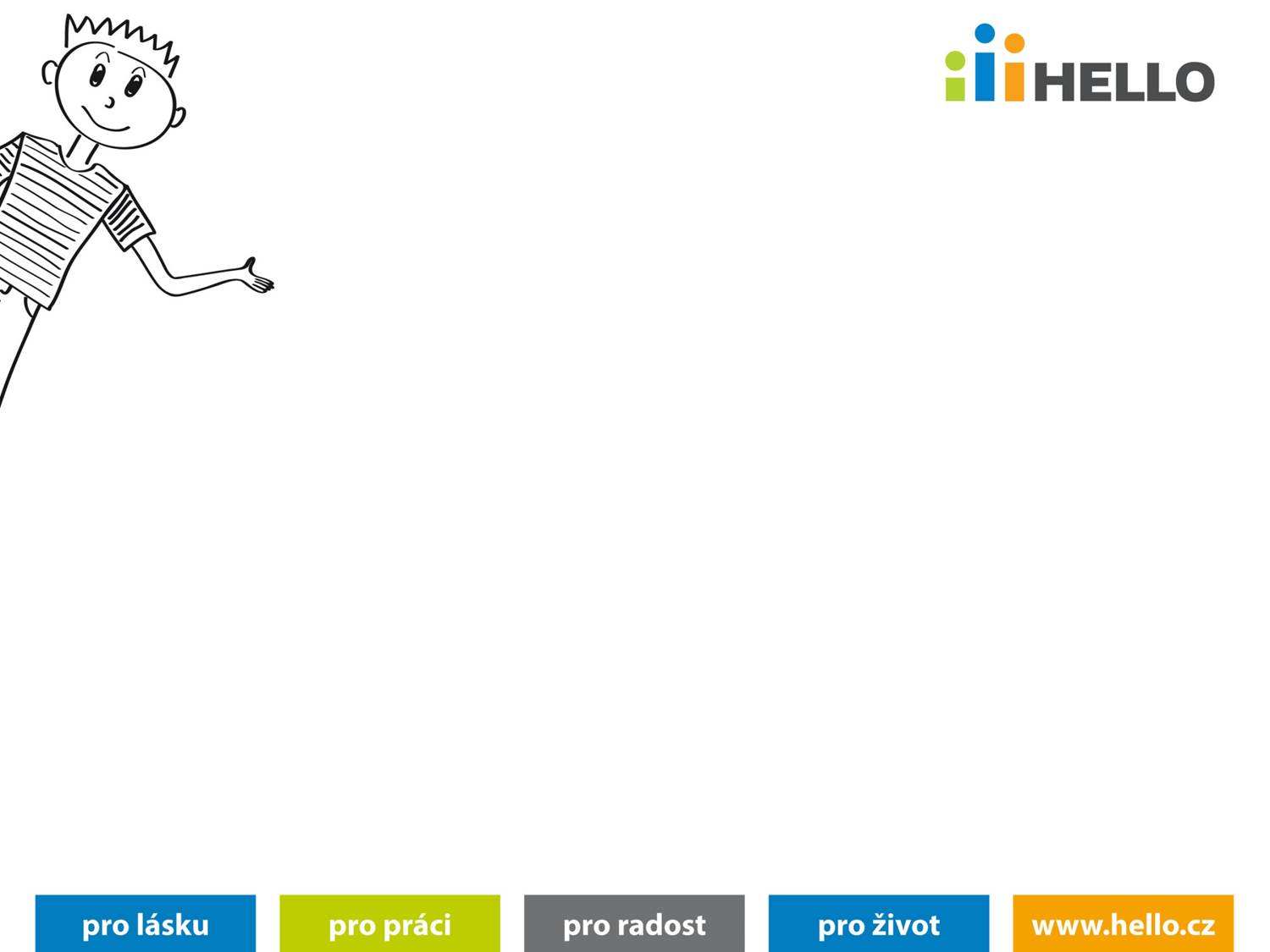 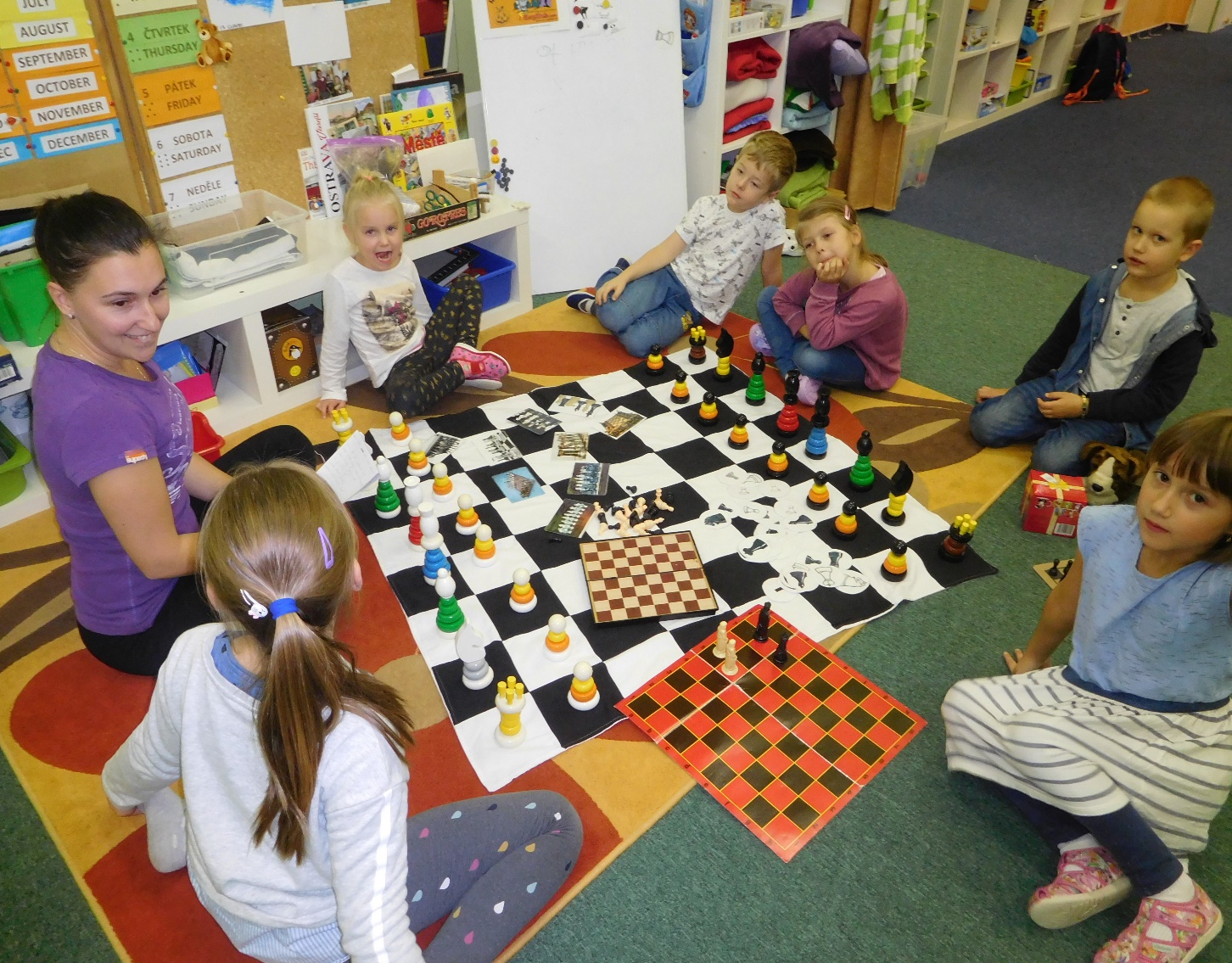 KLUB PRO NADANÉ DĚTI
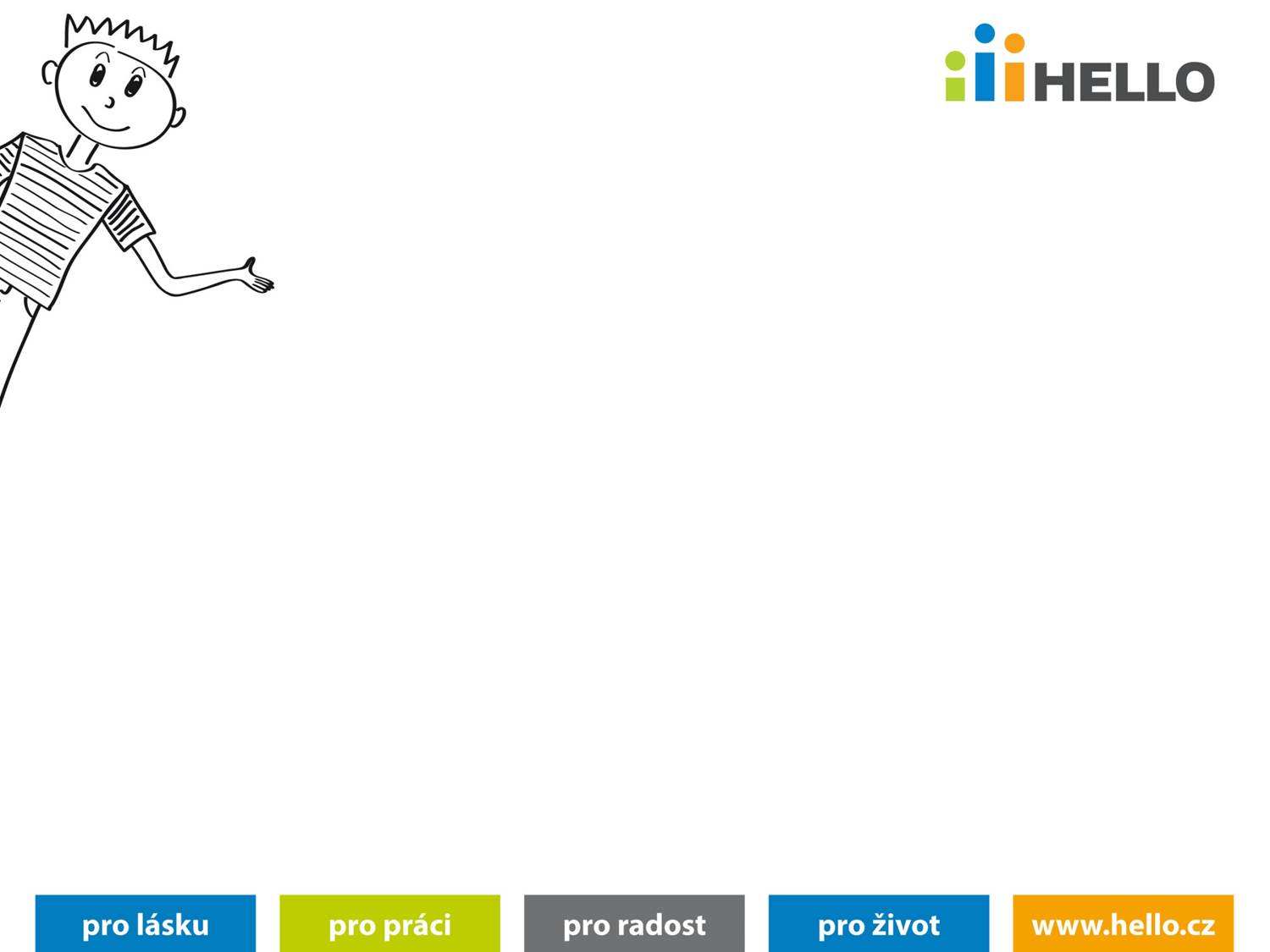 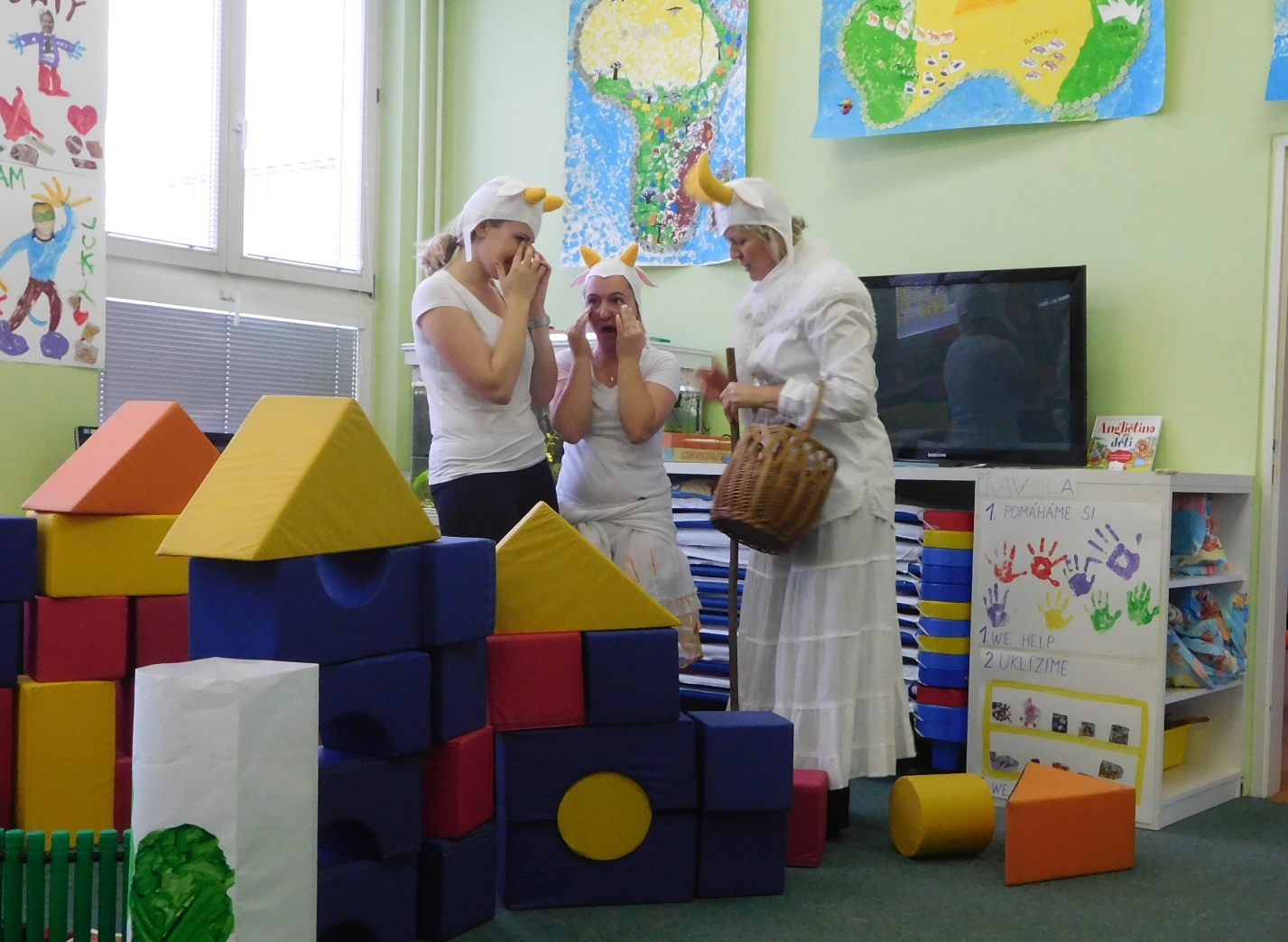 ROLE UČITELE
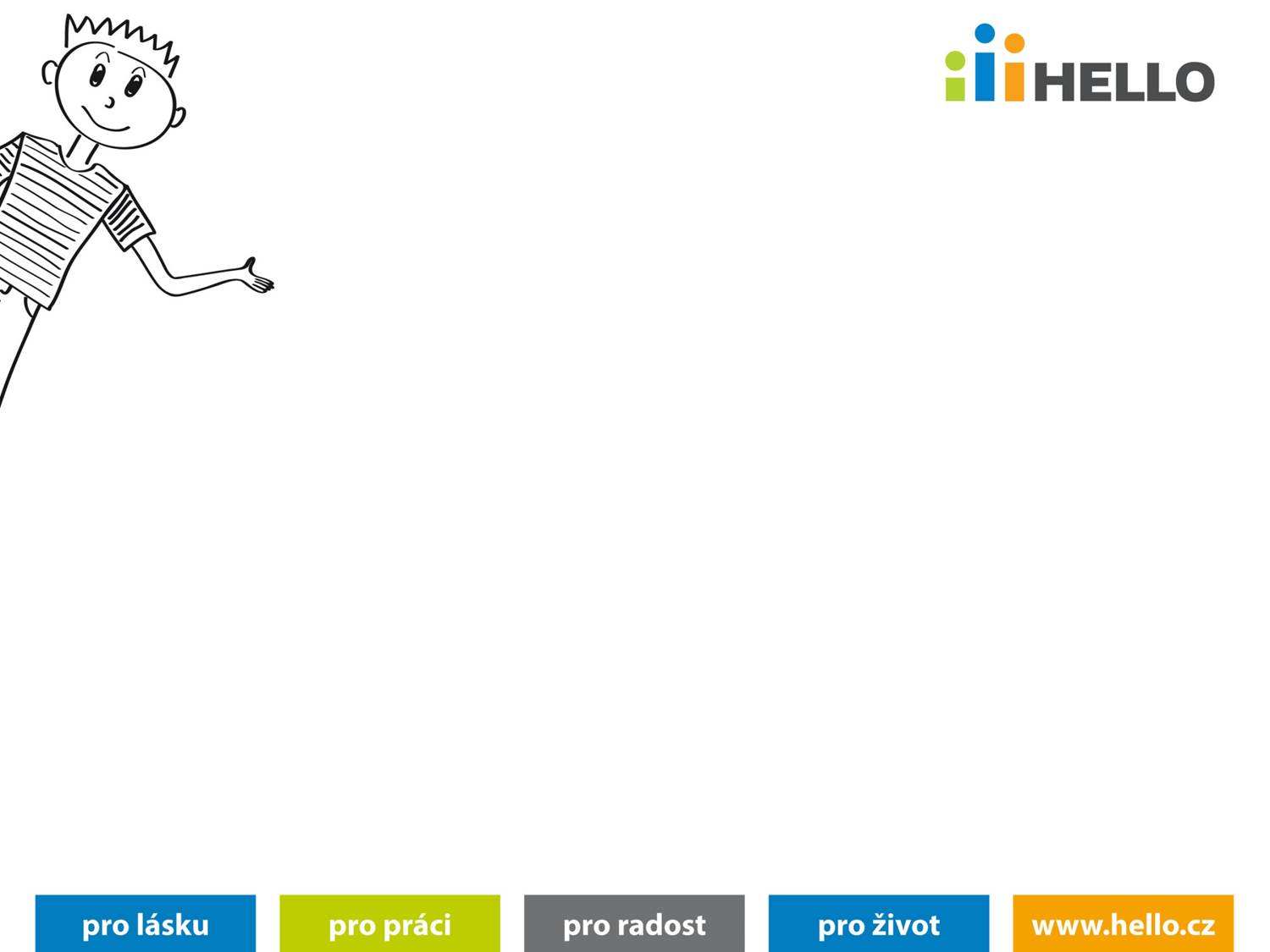 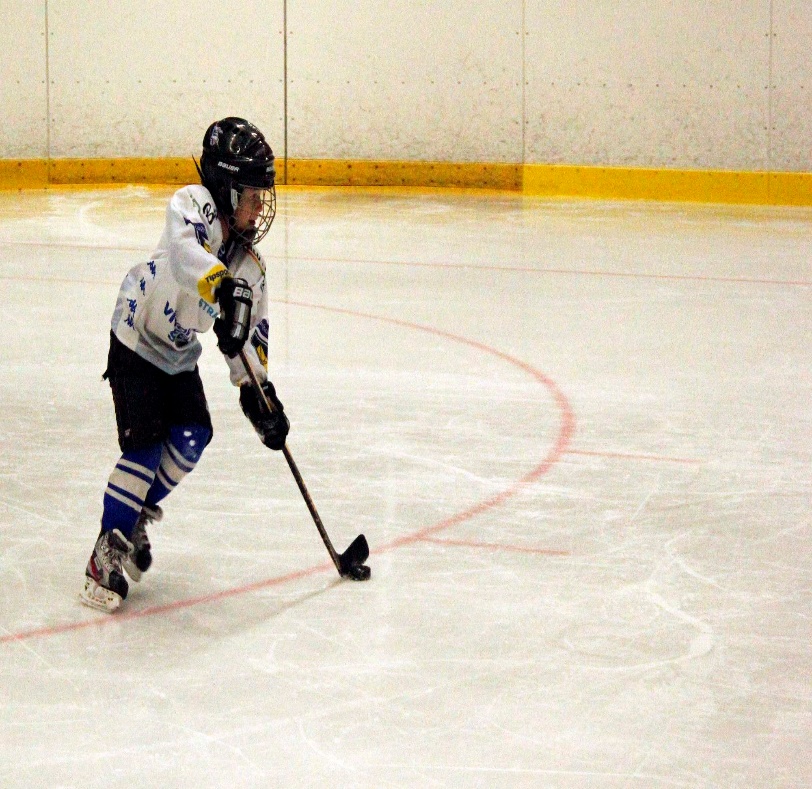 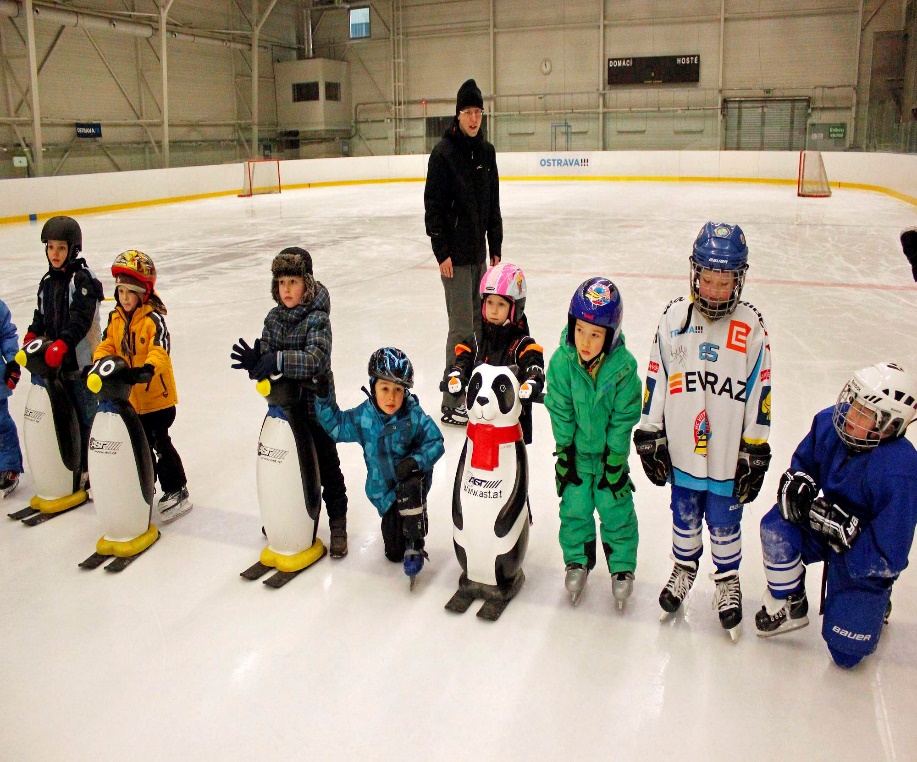 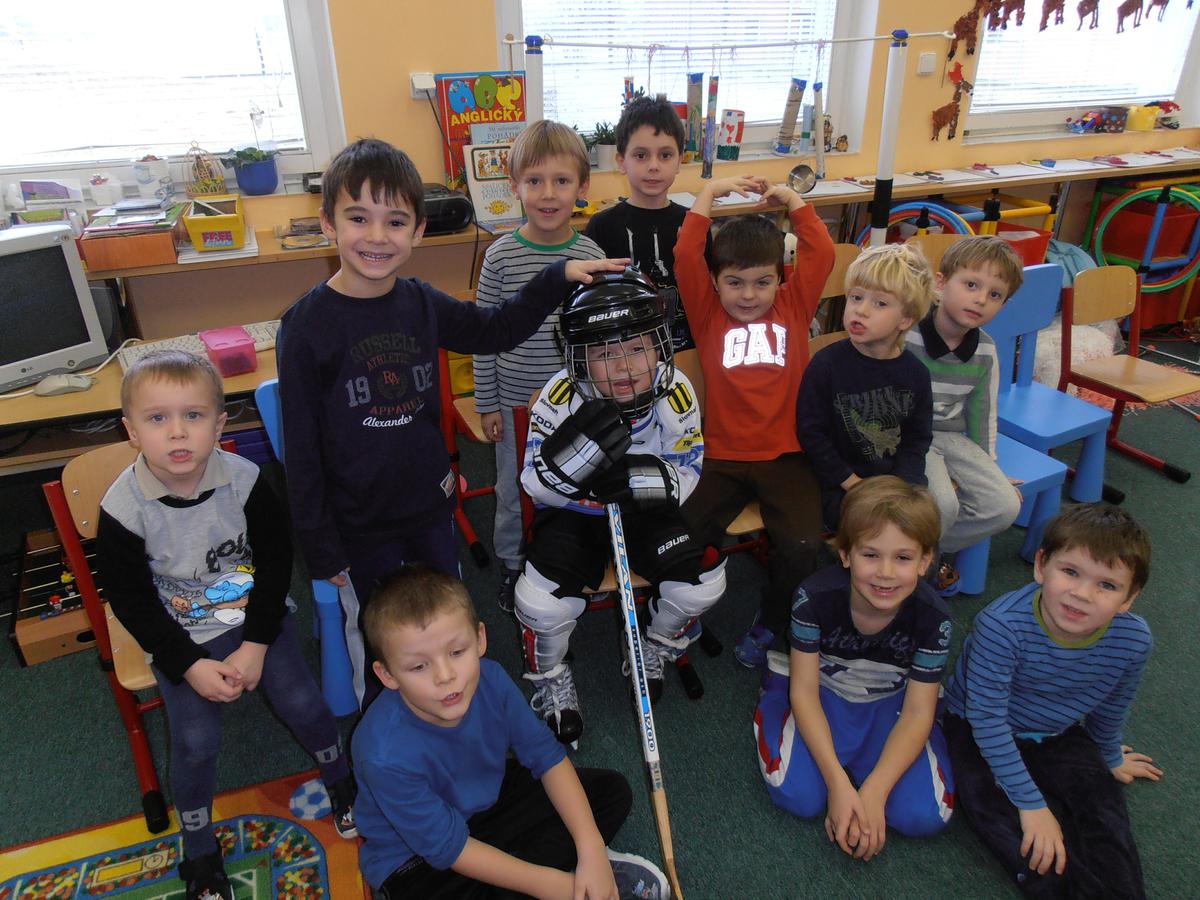 NAŠI TALENTI
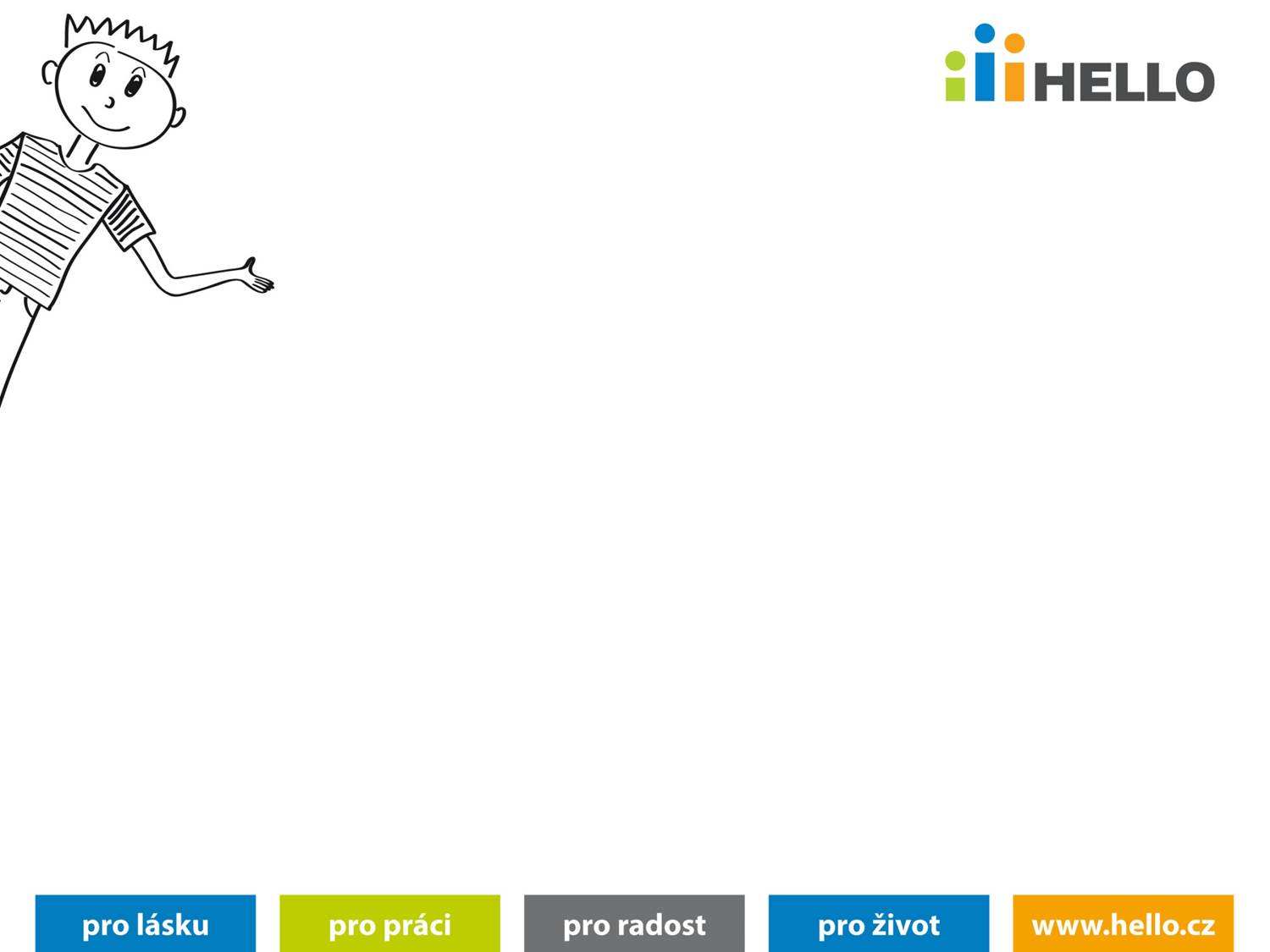 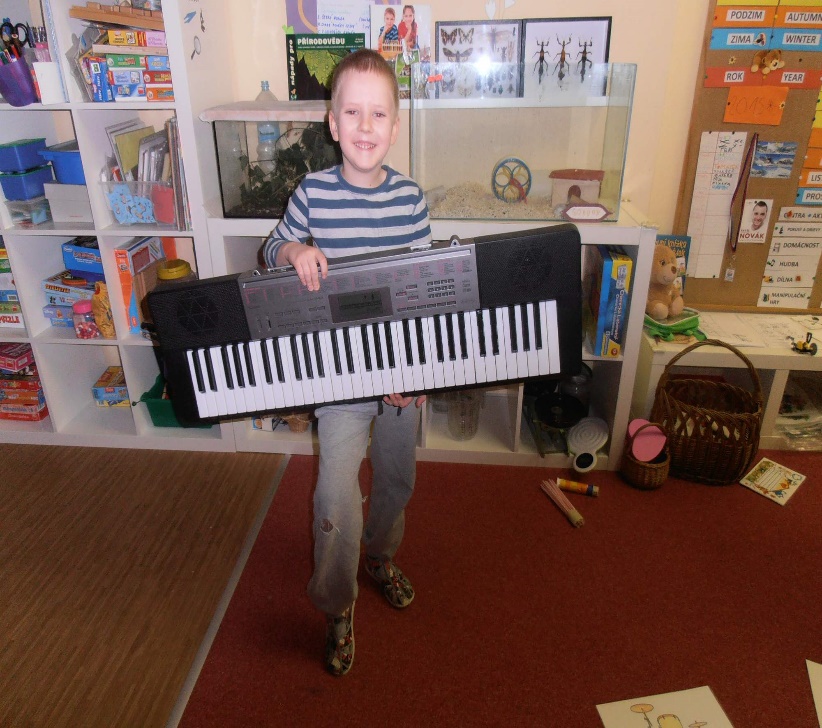 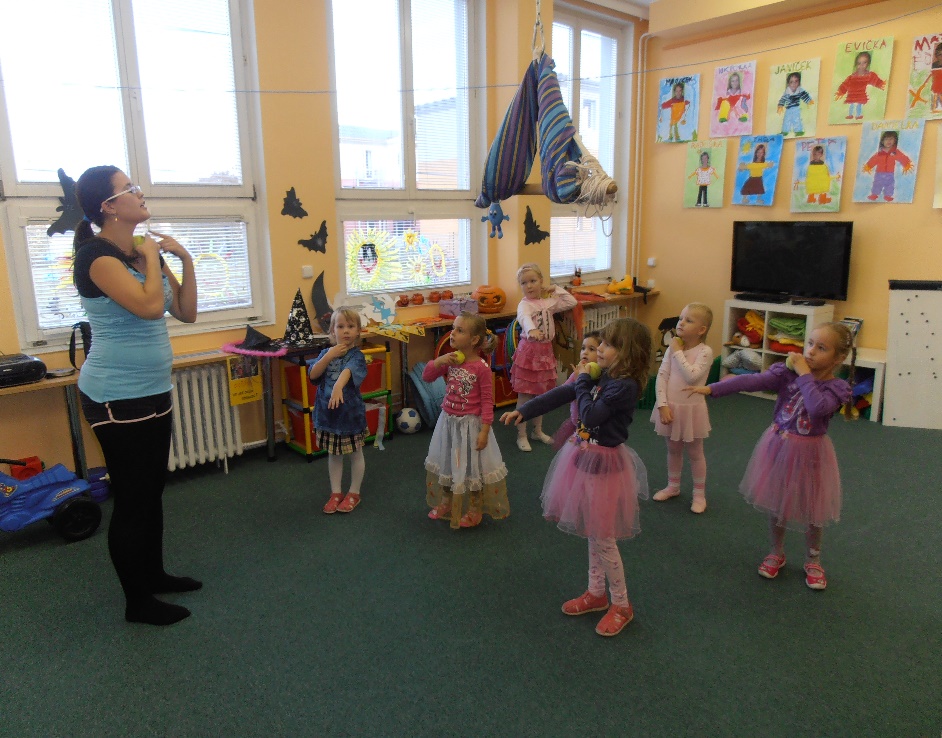 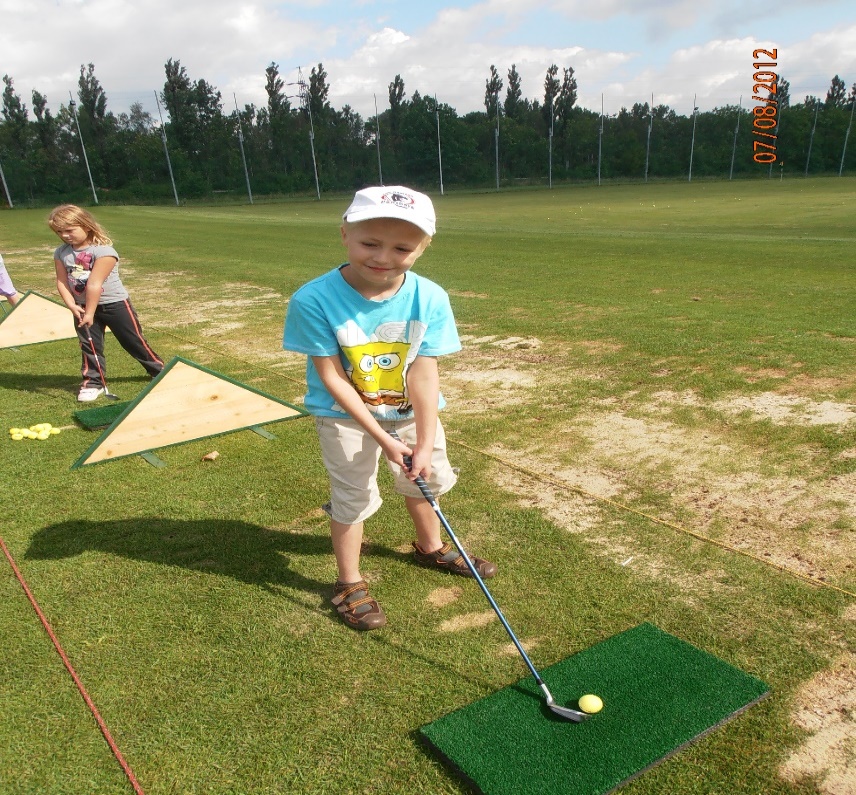 NAŠI TALENTI
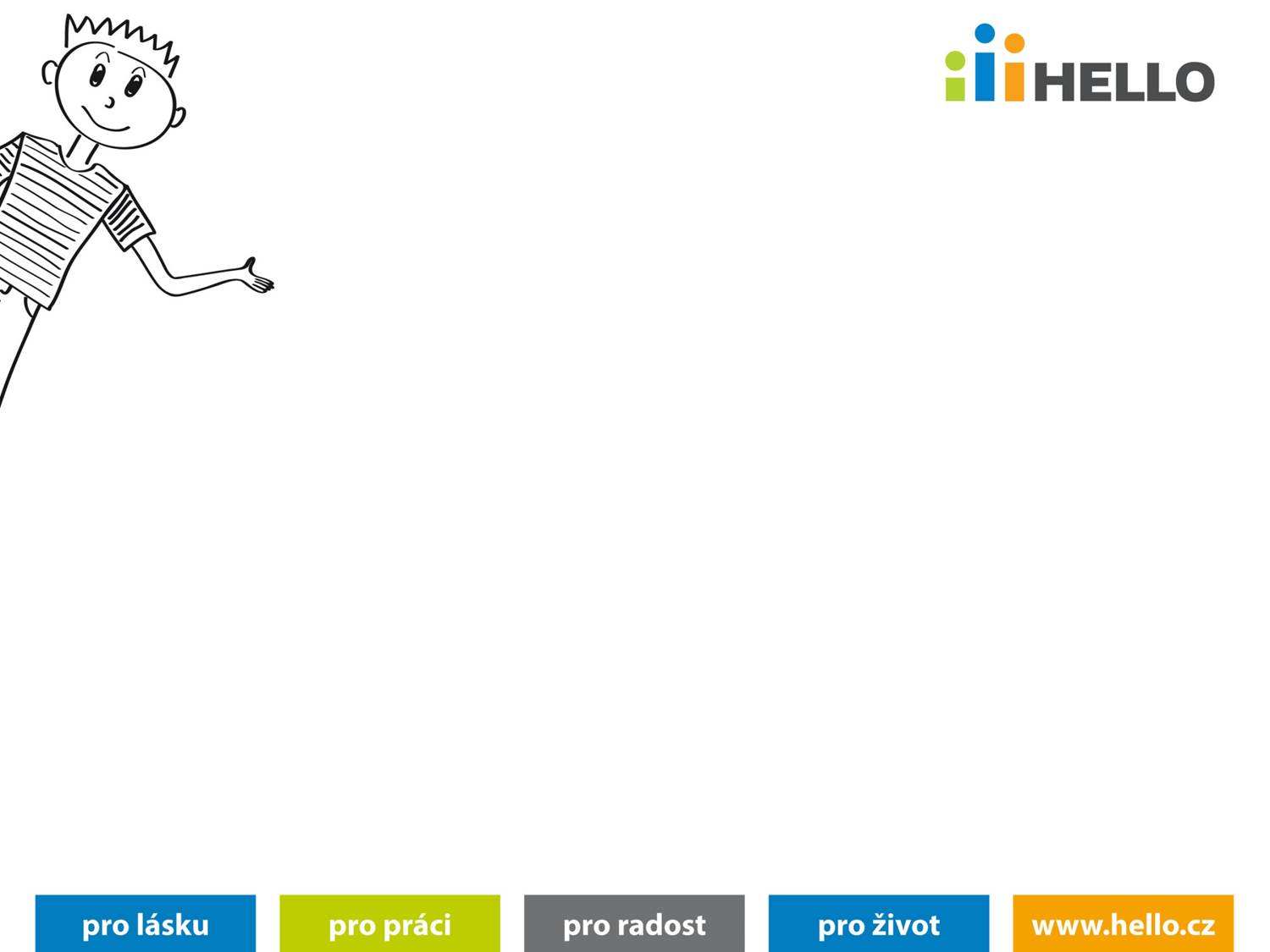 CAMBRIDGE ENGLISH
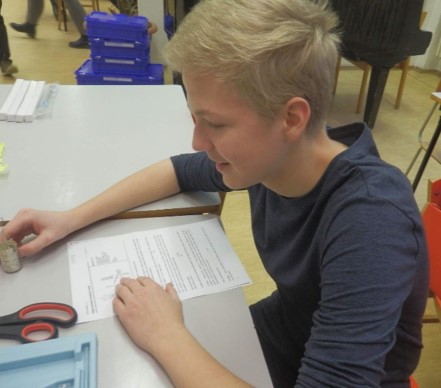 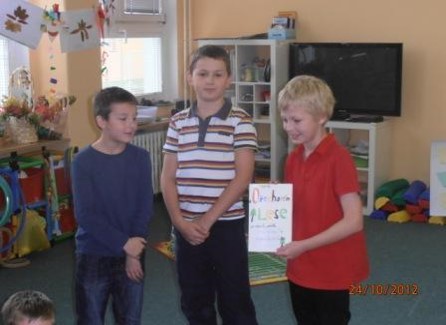 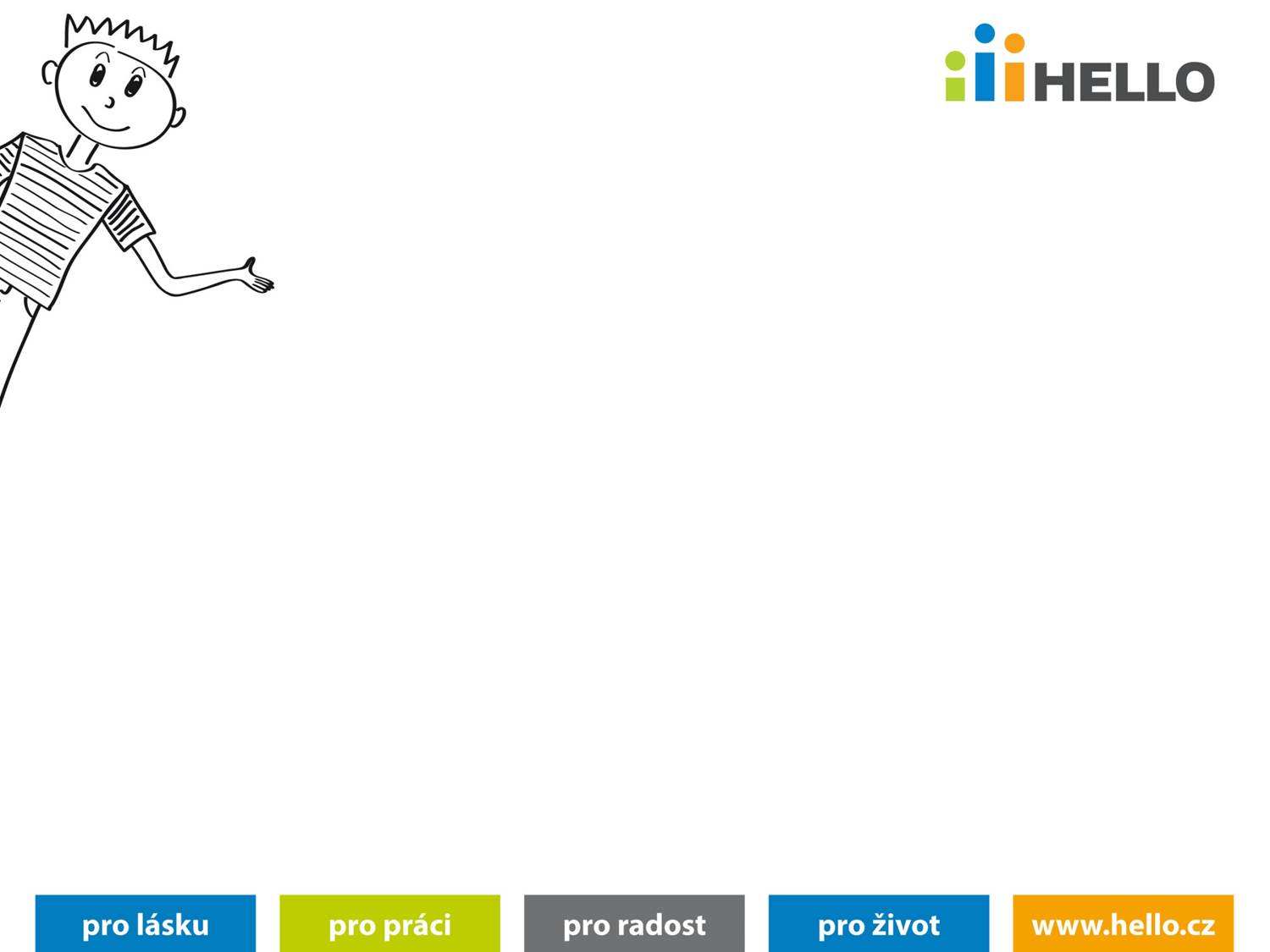 MŮJ TALENT
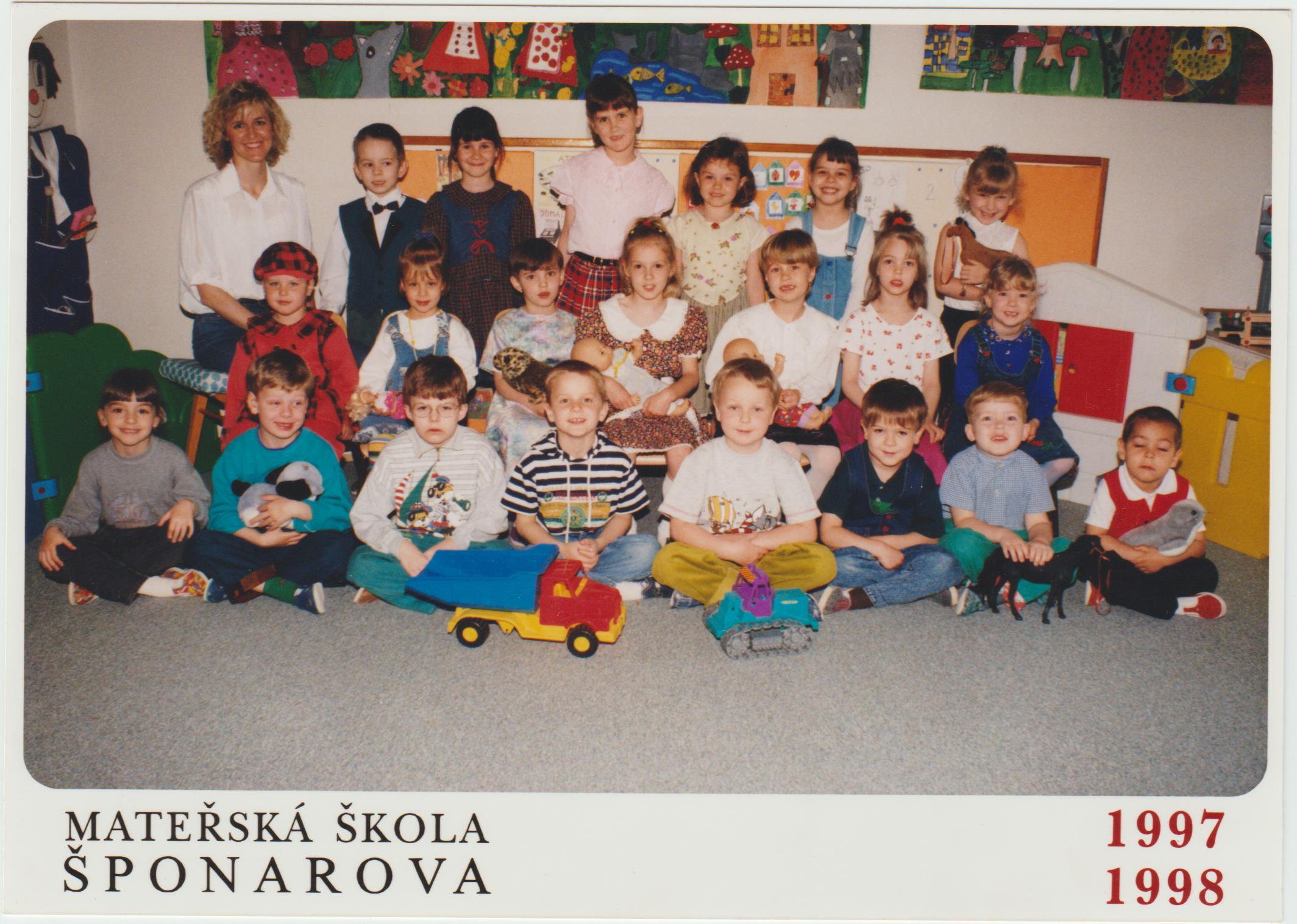 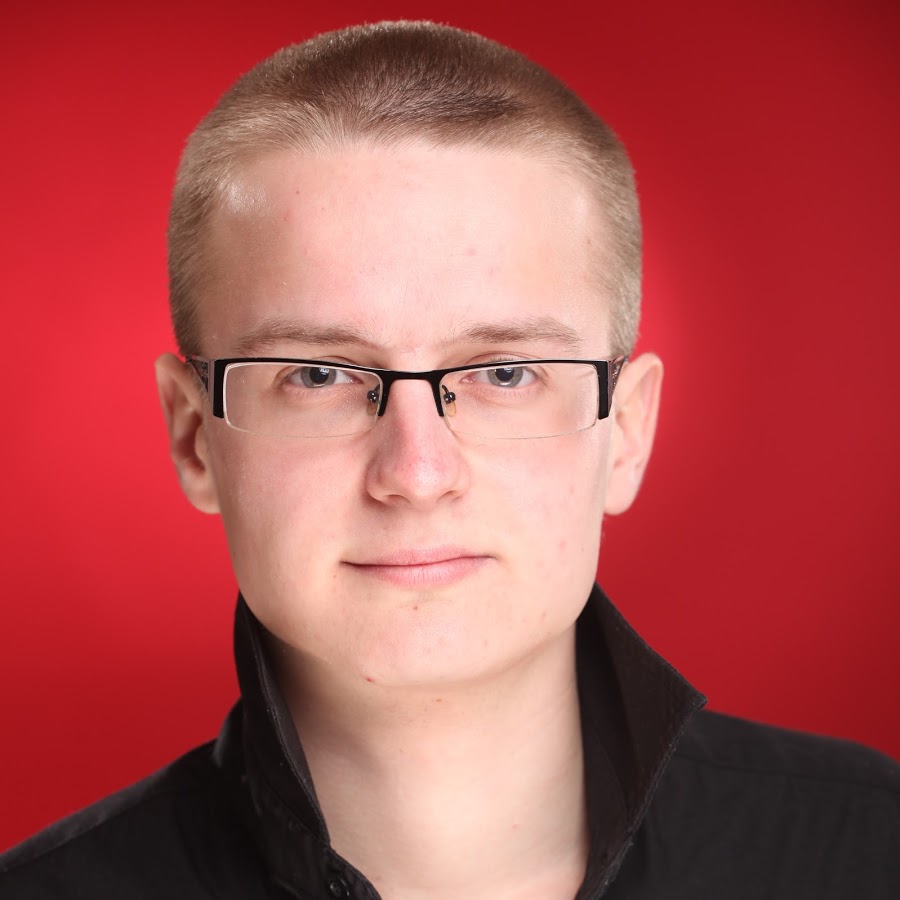 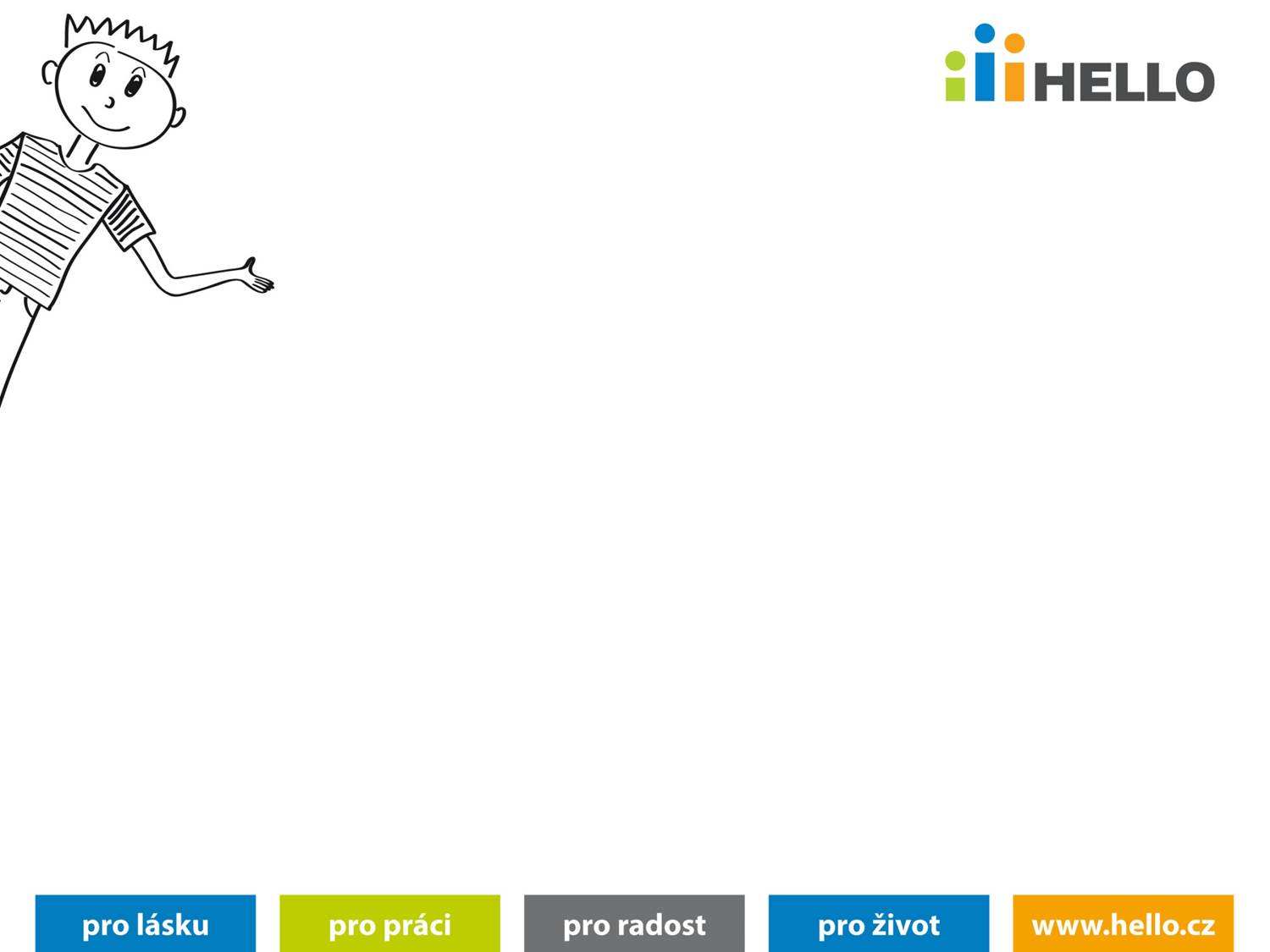 DĚKUJI VÁM ZA POZORNOST